Досвід участі НТУУ «КПІ» в програмі Еразмус Мундус
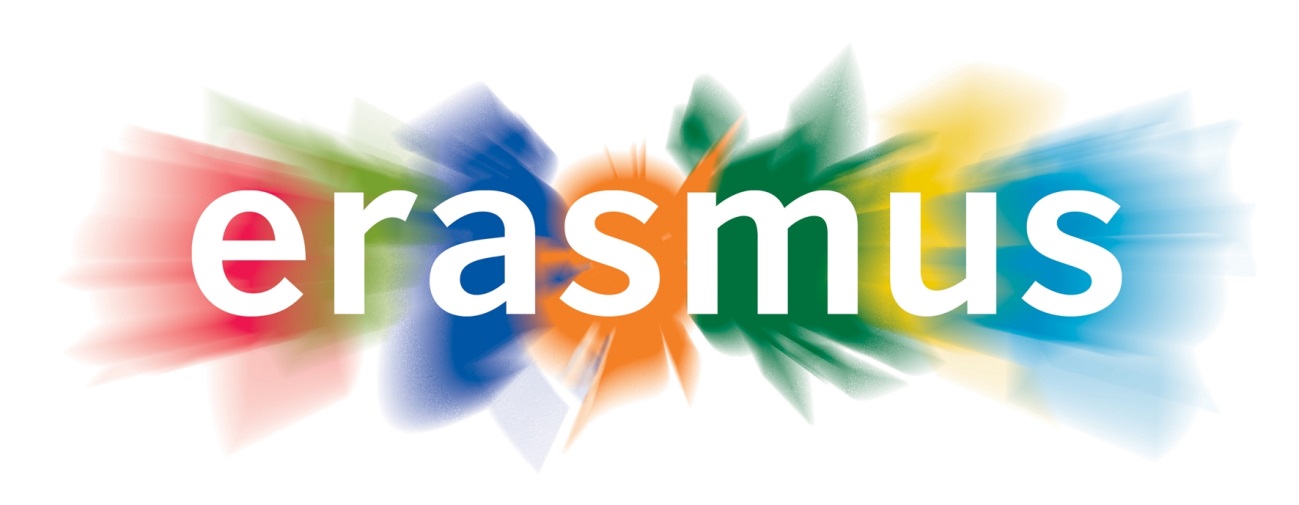 Т.С. Кучинська
Начальник відділу академічної мобільності НТУУ «КПІ»
22 травня, 2014
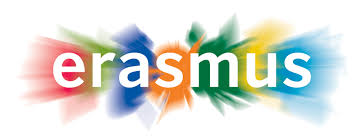 У 1987 році з ініціативи Єврокомісії була створена програма обміну ERASMUS
Програма ERASMUS в 2012 році відсвяткувала
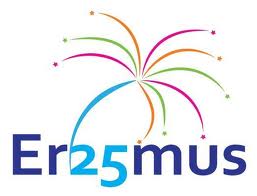 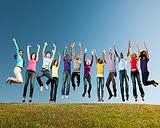 Уже чверть століття проект сприяє академічної мобільності студентів з різних країн.
Спеціально для молодих людей, які не є громадянами країн Євросоюзу, в 2006 році відкрилася програма
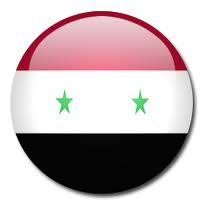 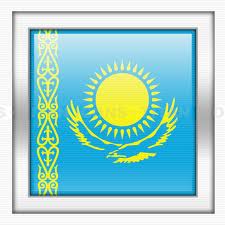 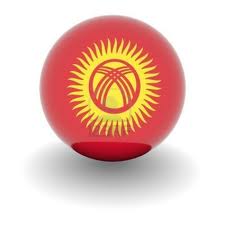 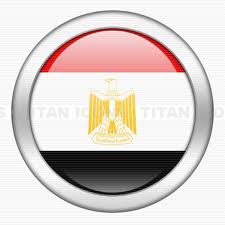 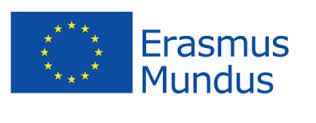 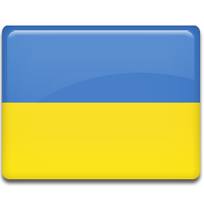 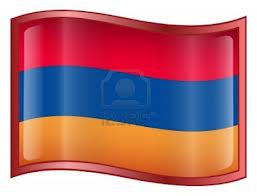 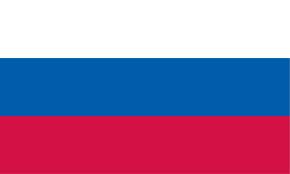 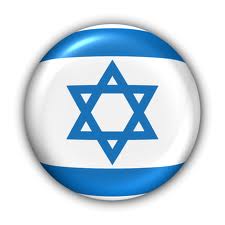 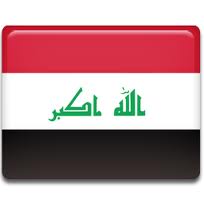 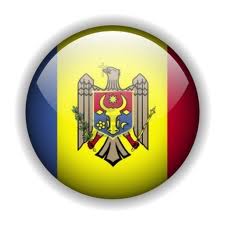 External Cooperation Window
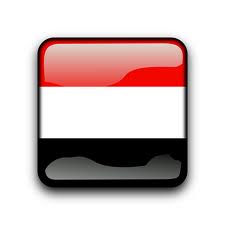 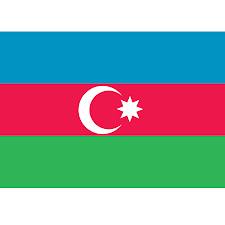 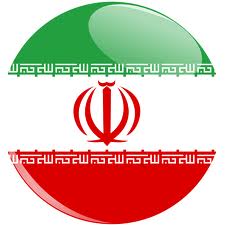 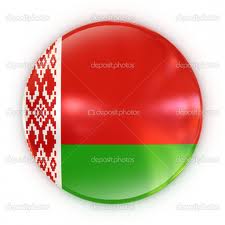 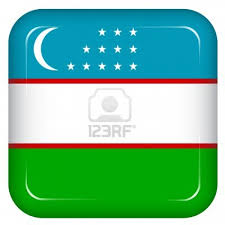 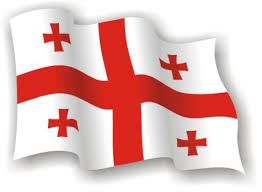 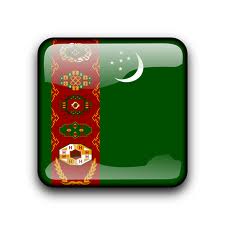 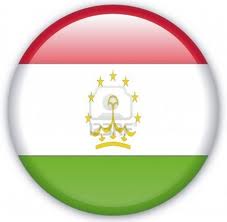 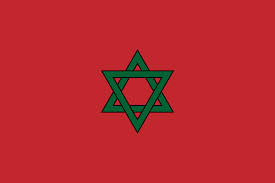 Динаміка росту кількості проектів ЕМ (Дія 2) в Україні
Lot 6,7,8
Ukraine, Moldova, Belarus
Кількість проектів Еразмус Мундус в НТУУ «КПІ»
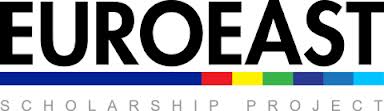 ACTIVE
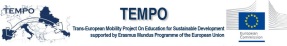 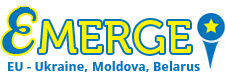 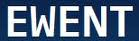 Розподіл учасників 2012-2014 роки
2 студента за проектом IANUS
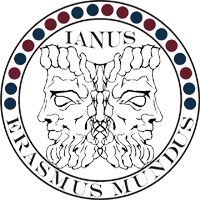 89 студентів
13 аспірантів + докторанти
16 співробітників
Всього: 
118 учасників
Географія країн в рамках програми 
Erasmus Mundus Action II
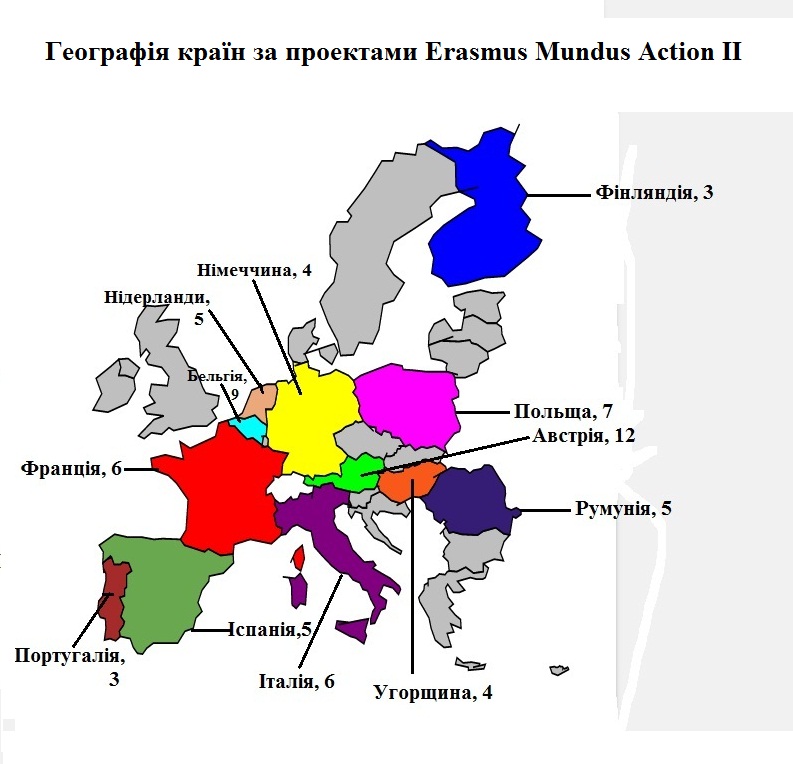